Unit6 The Gender Divide Writing
Done by: Entisar Al-Obaidallah
Lesson Objectives
Distinguish
Identify
the characteristics of the comparative essay
Between verbal and nonverbal communication.
01
04
State
Organize
the characteristics of nonverbal communication.
their own ideas to write  a comparative essay
02
05
Read
Write
03
06
the text for specific information correctly
an essay about communication features of men or women from different cultures
01
02
03
Open
04
Your student’s book , p( 90)
05
Let's Get Started
06
Let’s Discuss
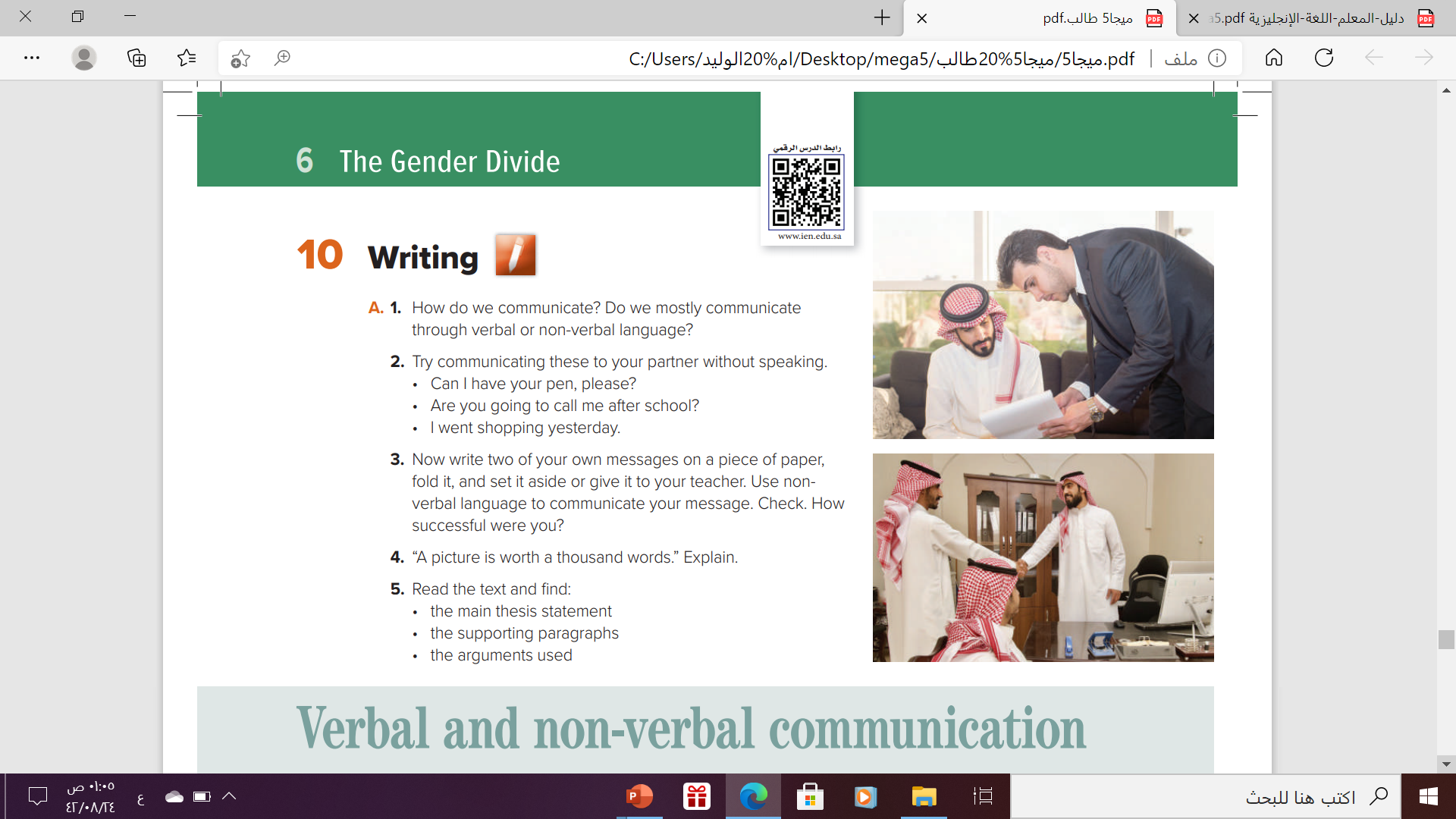 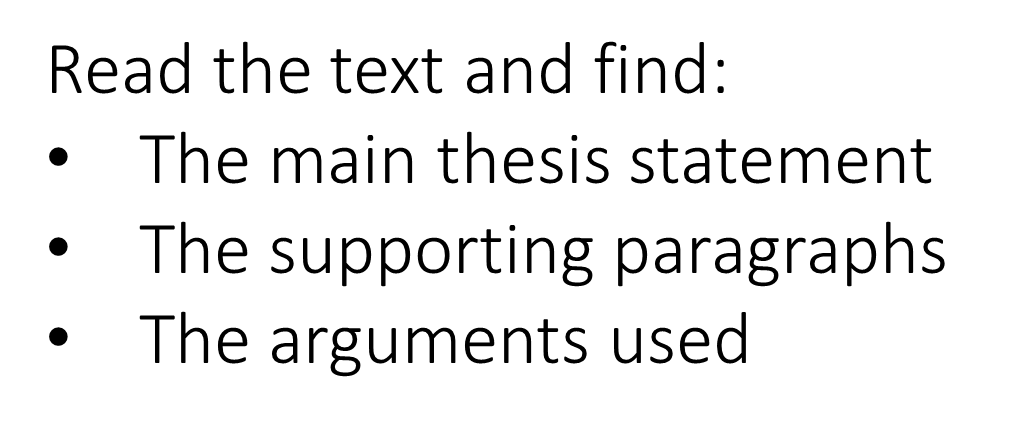 01
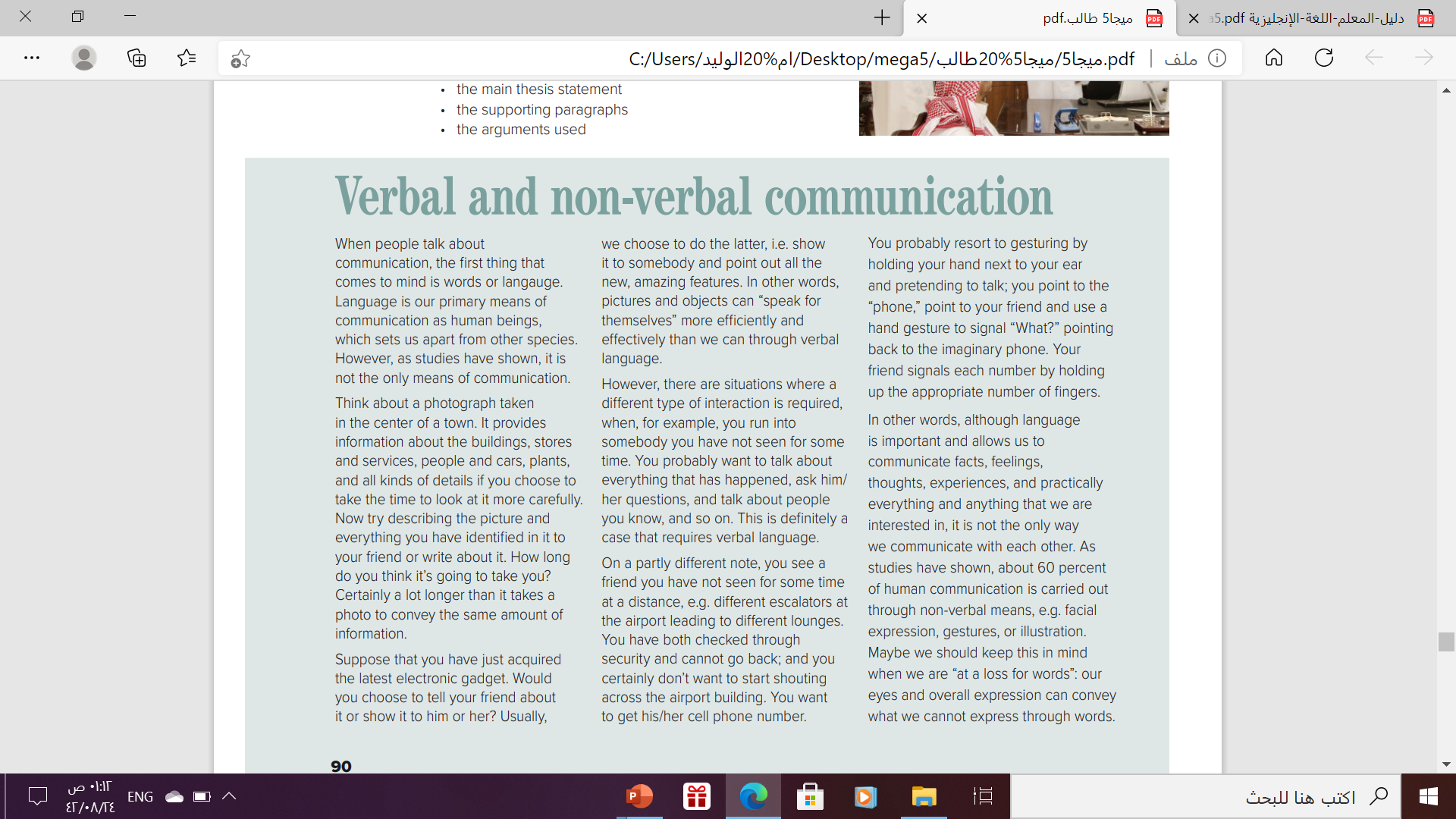 02
1
03
What is the title of the text ?
4
04
2
6
Verbal and non-verbal communication
05
How many paragraphs ?
5
06
There are 6 paragraphs
3
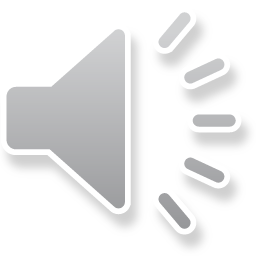 01
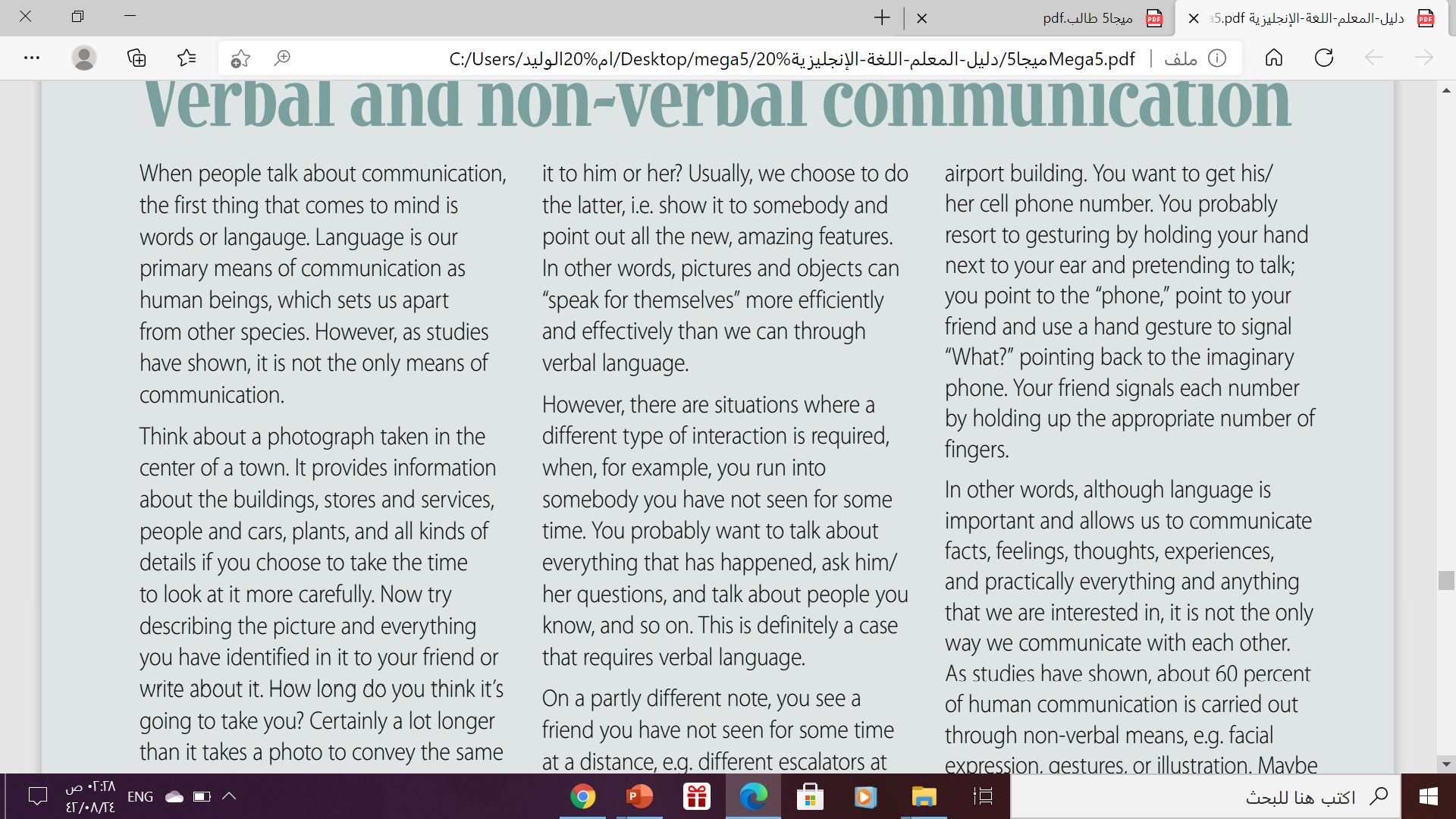 Read the text and find:
The main thesis statement
02
03
Thesis Statement
04
05
Read the text and find:
The supporting paragraphs
06
Supporting paragraphs: paragraphs 2 to 6.
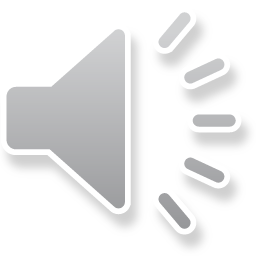 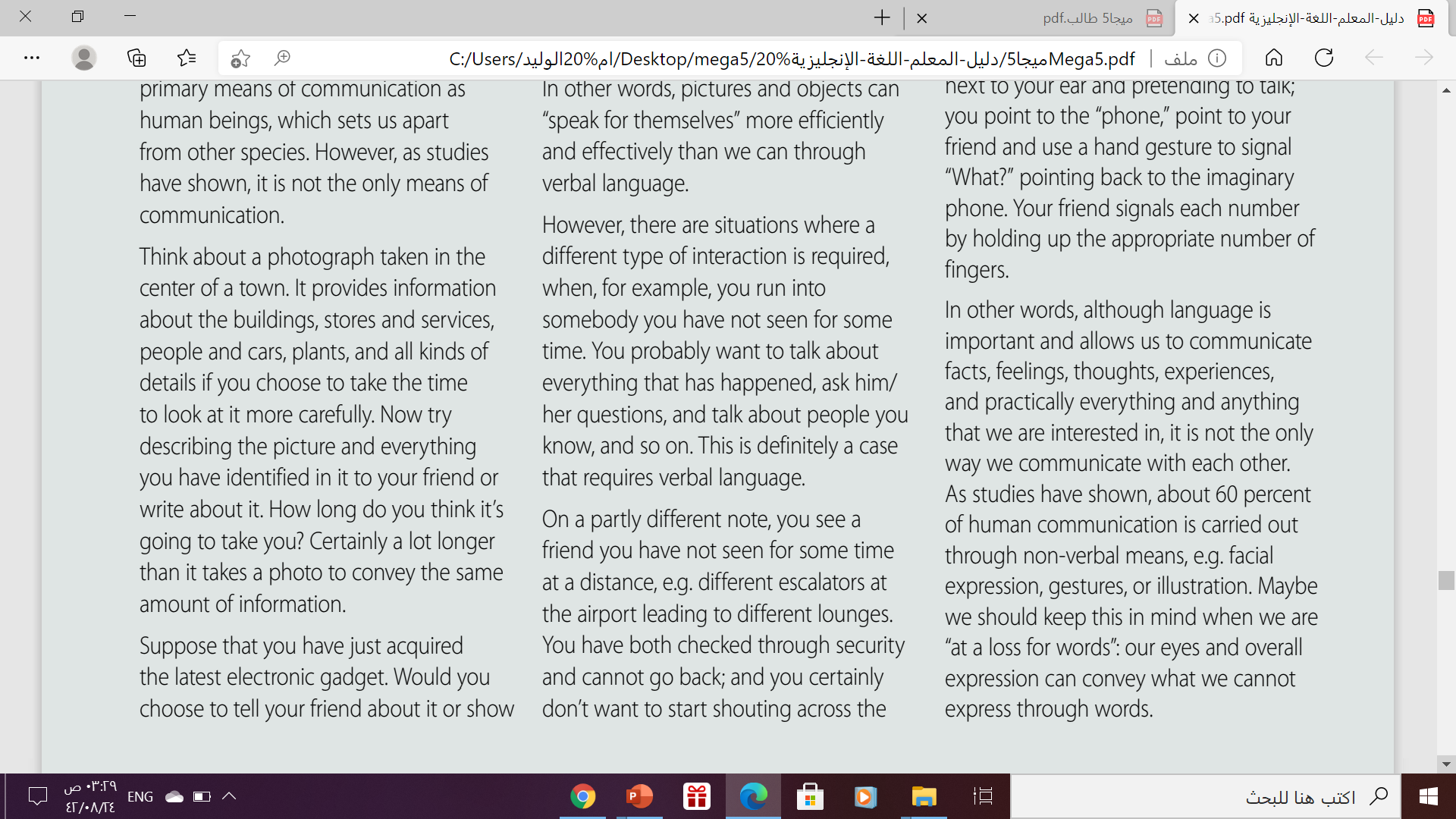 Read the text and find:
The arguments used
01
02
03
04
Argument Statement
05
06
Arguments: describing as opposed to looking at a photograph of the center of town .
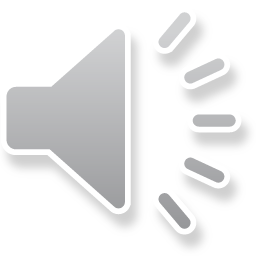 01
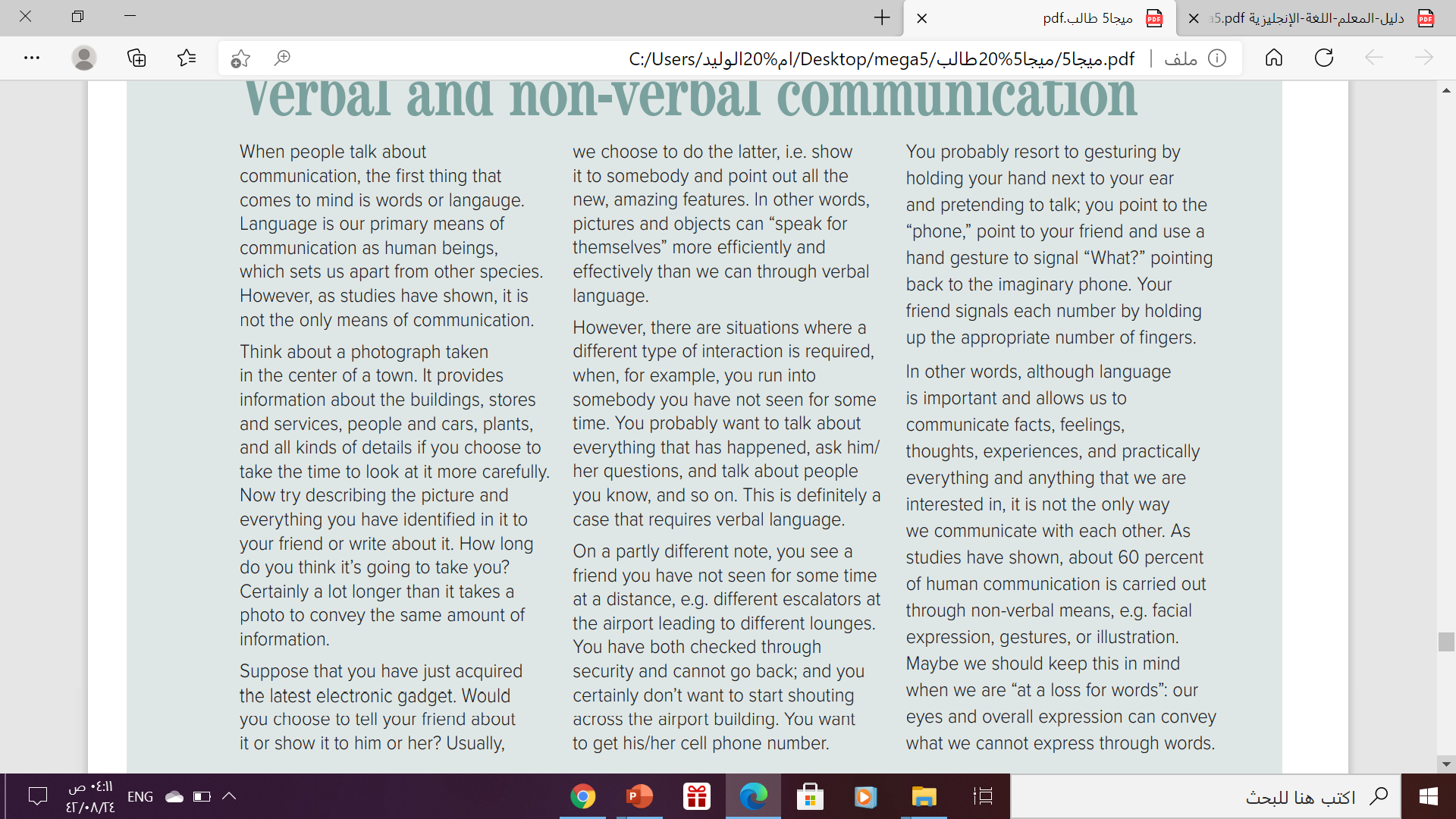 Argument Statement
02
03
Read the text and find:
The arguments used
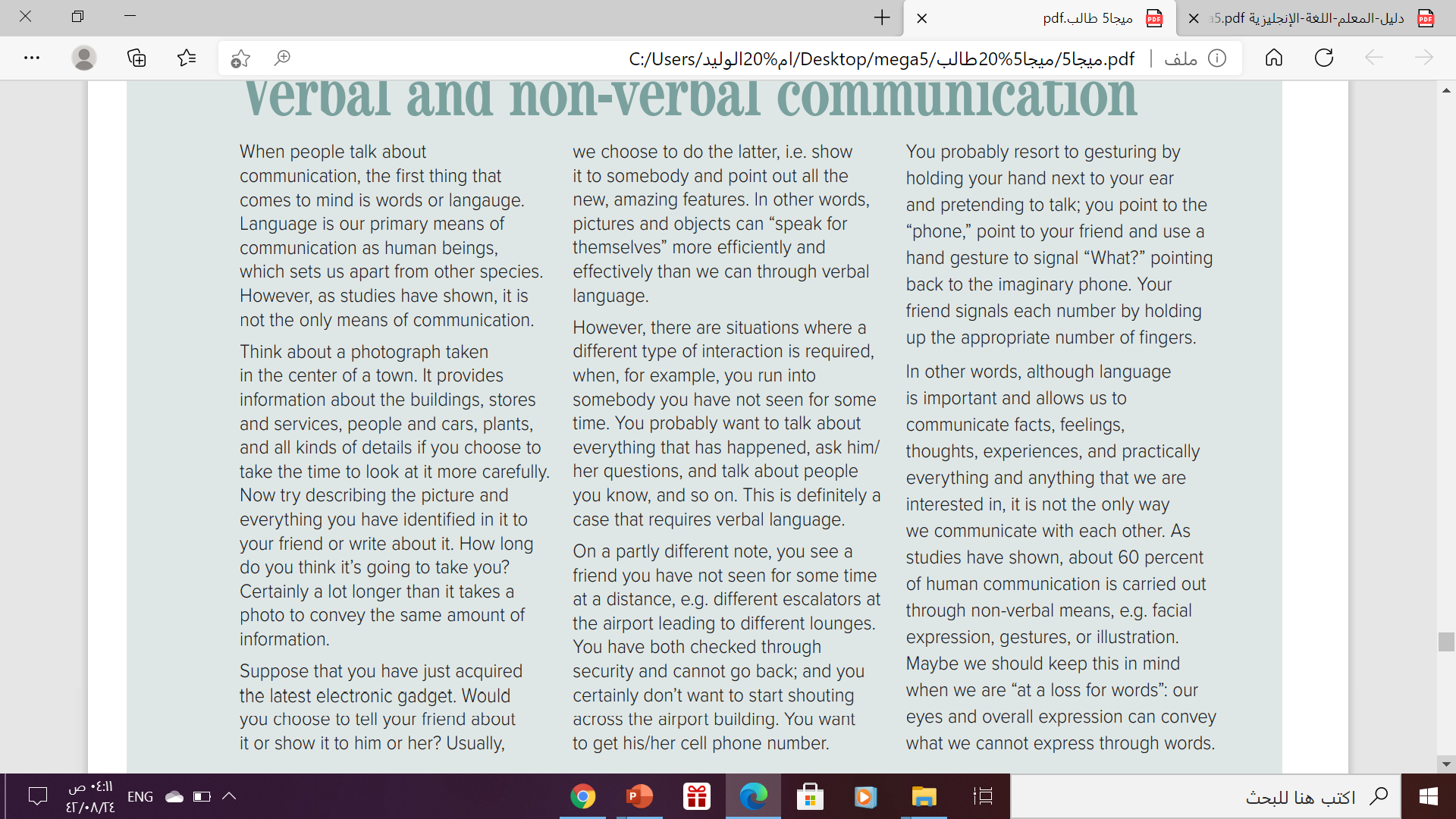 04
05
06
Arguments: Showing or telling a friend about a new gadget.
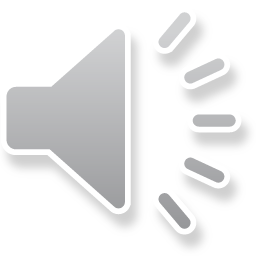 01
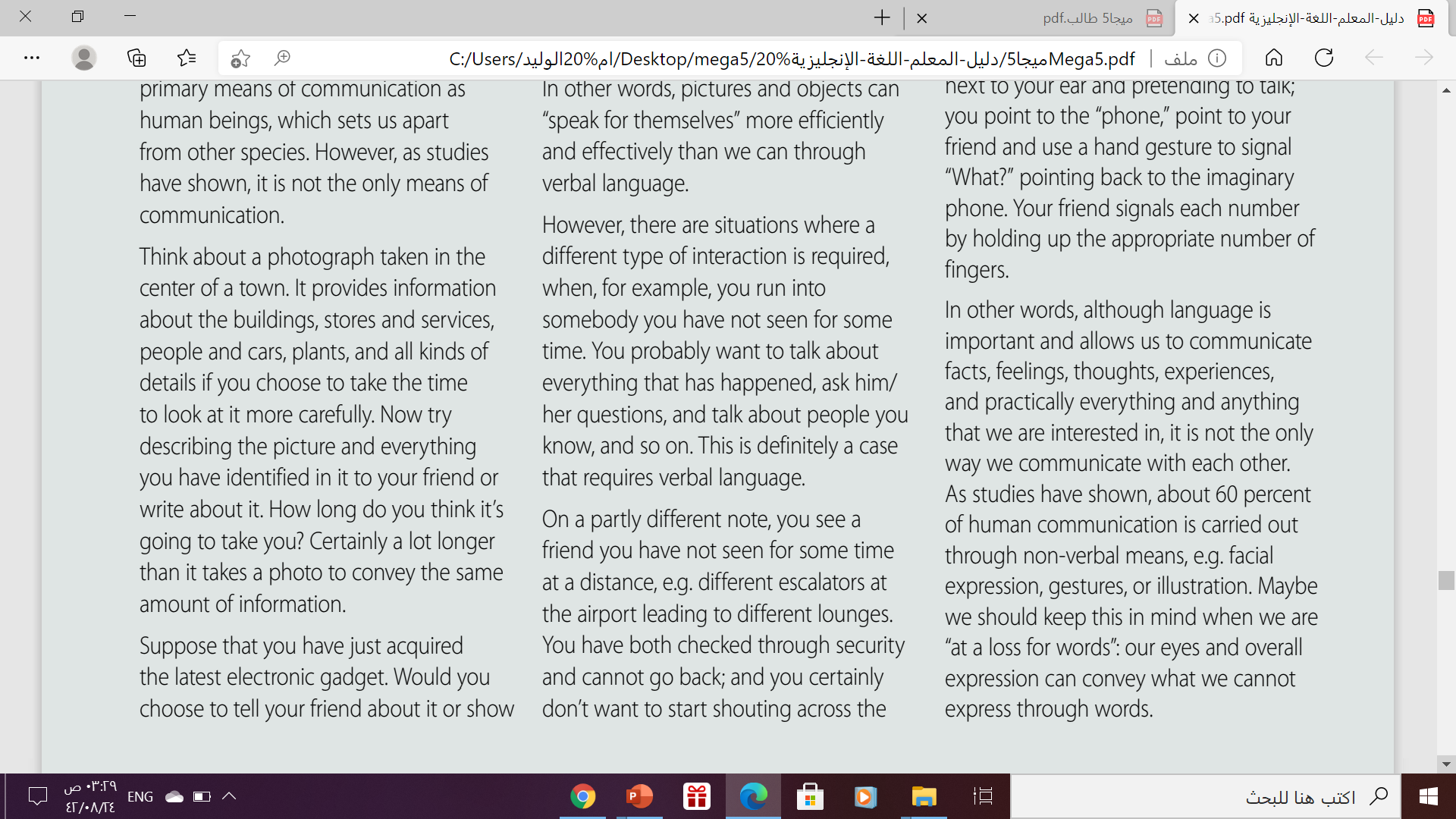 Argument Statement
02
03
Read the text and find:
The arguments used
04
05
06
Arguments: Situations where verbal language is required, for example when running into someone you haven’t seen for a long time
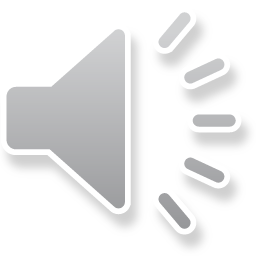 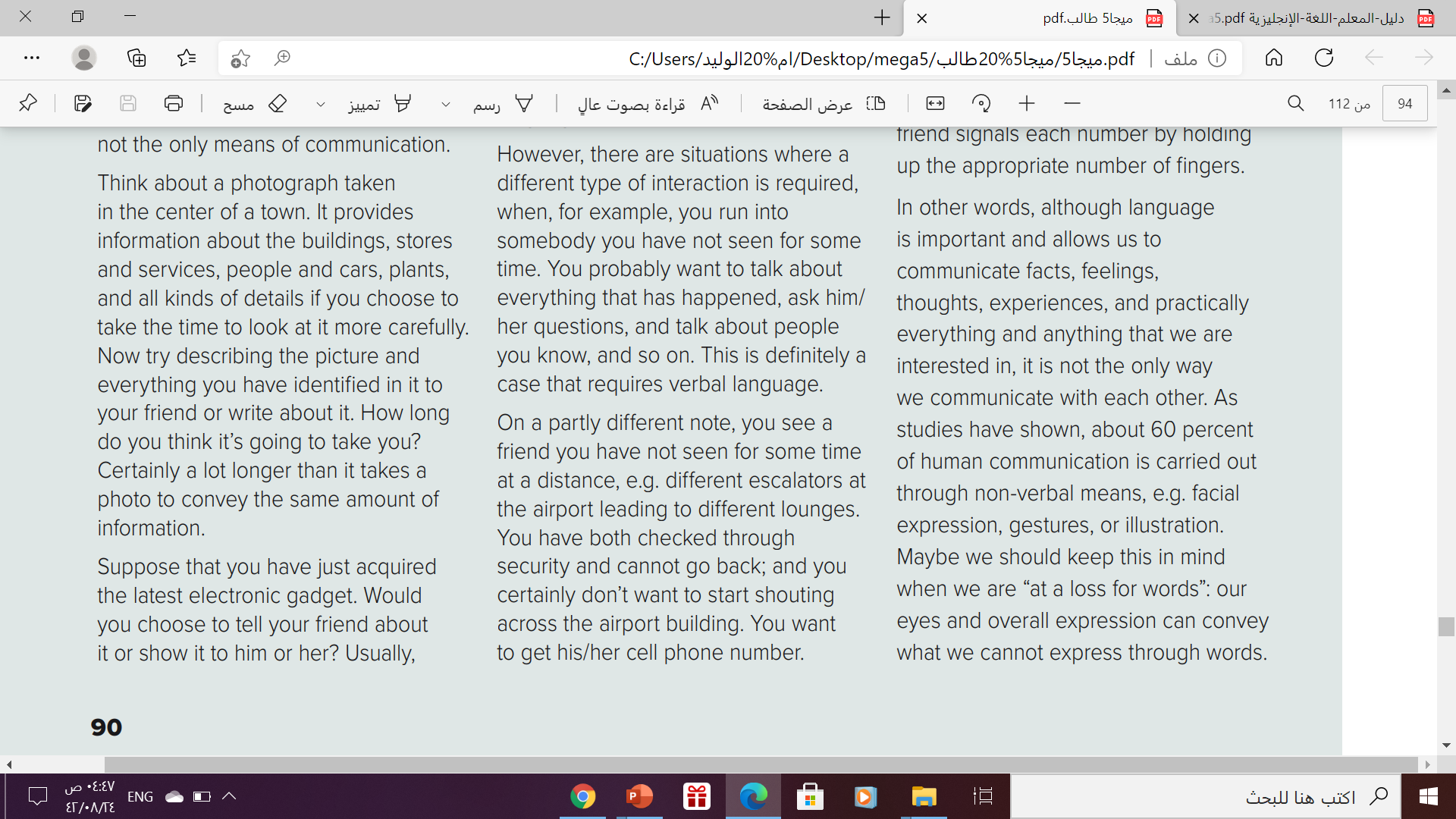 01
Argument Statement
02
03
Read the text and find:
The arguments used
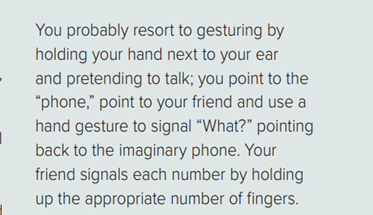 04
05
06
Arguments: Having to communicate with someone at a distance/at the airport to get his phone number
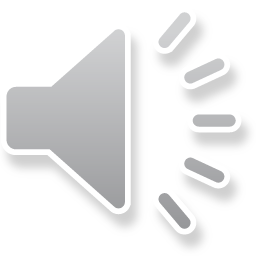 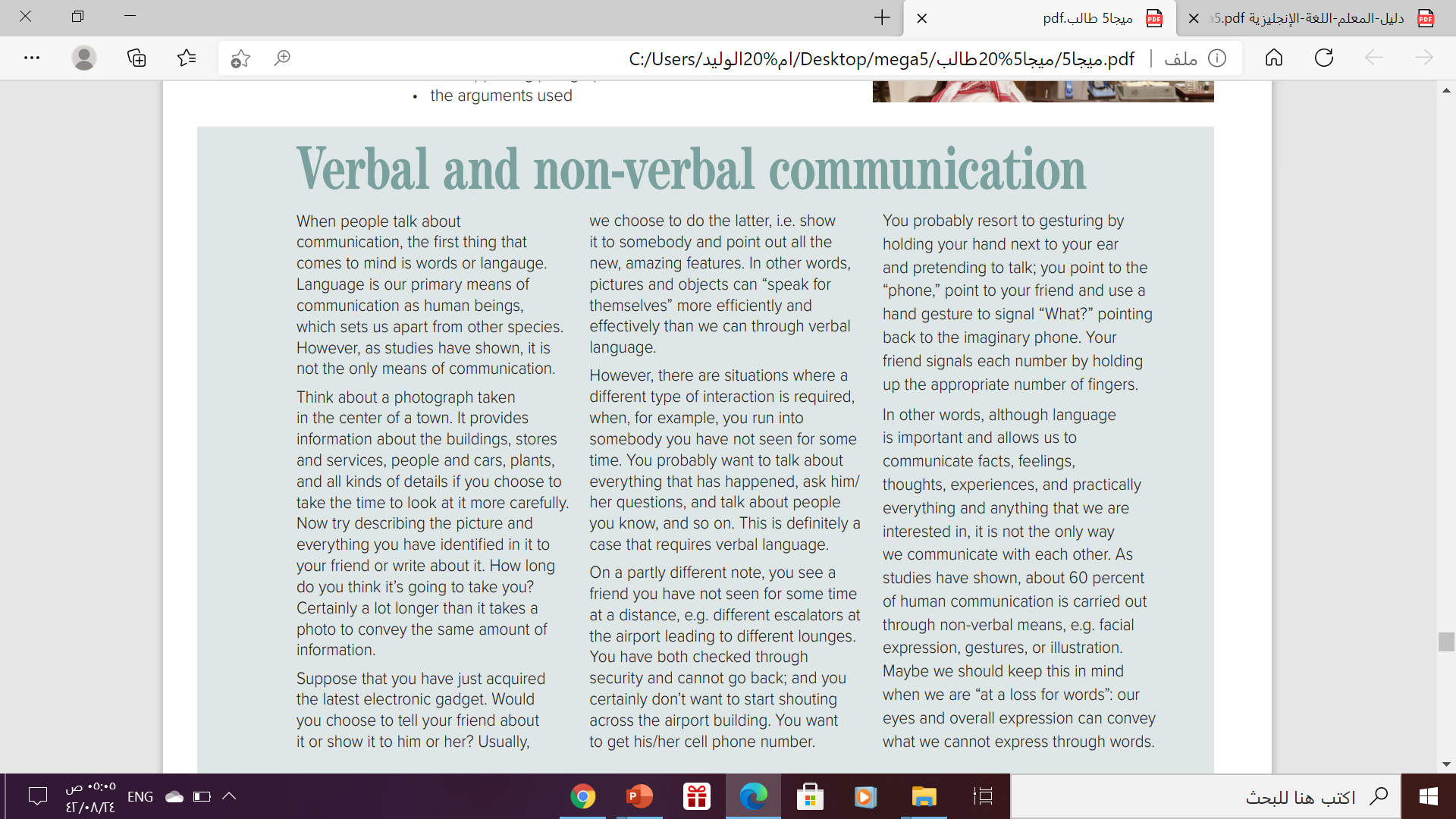 01
02
Read the text and find:
The arguments used
03
04
Argument Statement
05
06
Arguments: According t studies 60% of communication is carried out 
through non-verbal means.
01
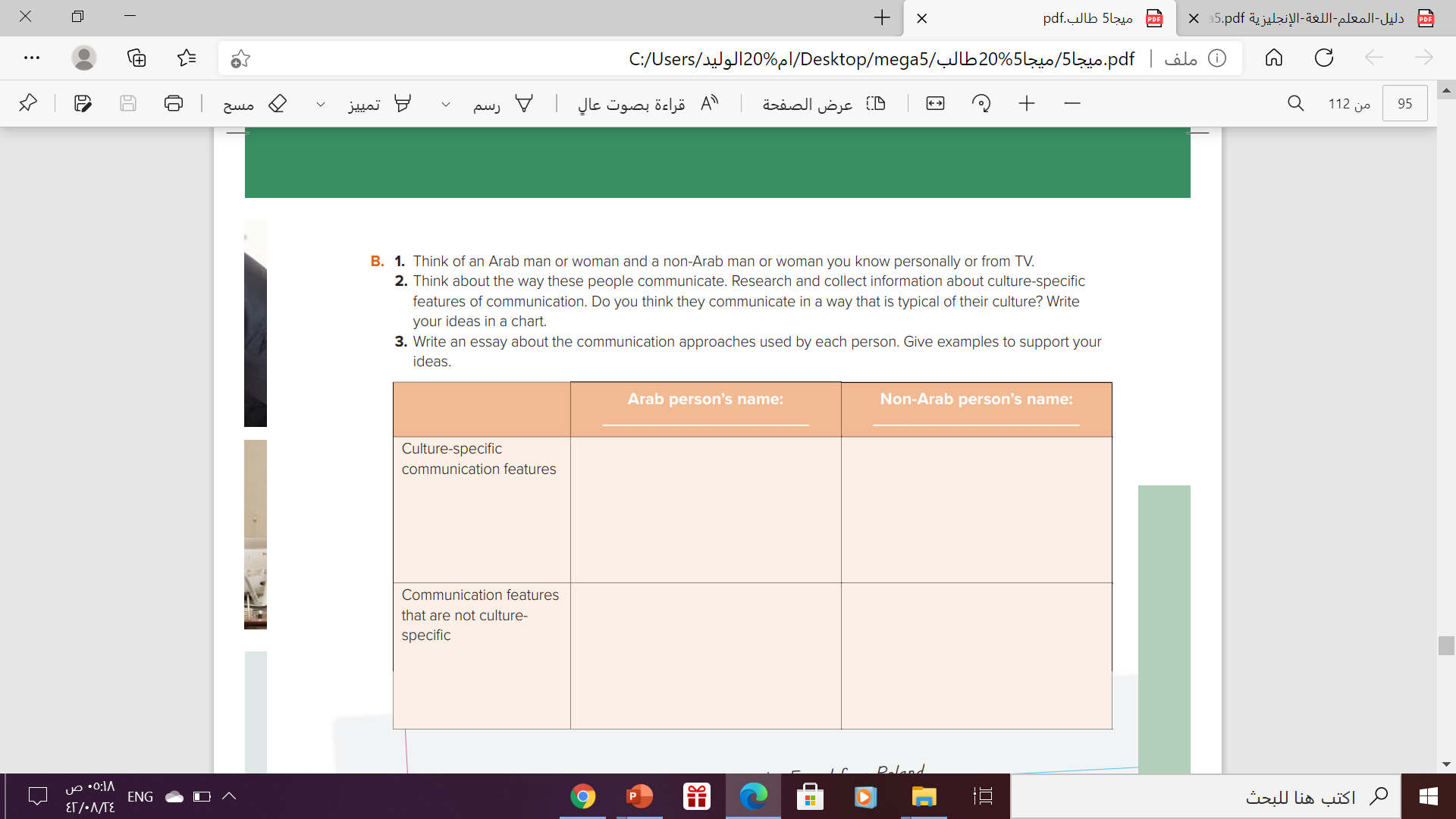 02
03
04
05
06
Follow these steps to write a comparative / contrastive essay:
01
02
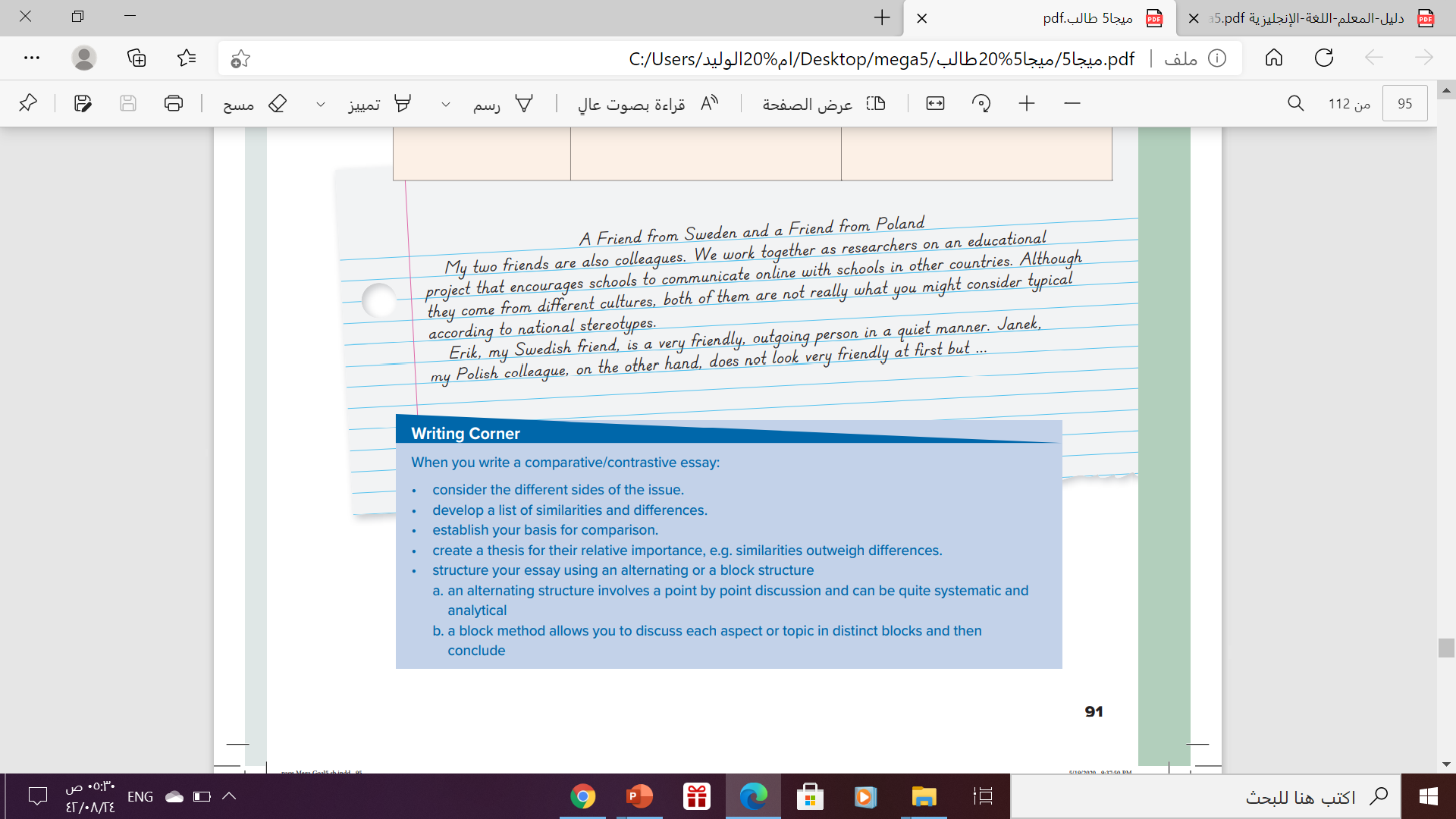 03
04
05
06
01
02
03
Open
04
Your student’s book , 
p.( 91)
05
06
Thanks!
01
02
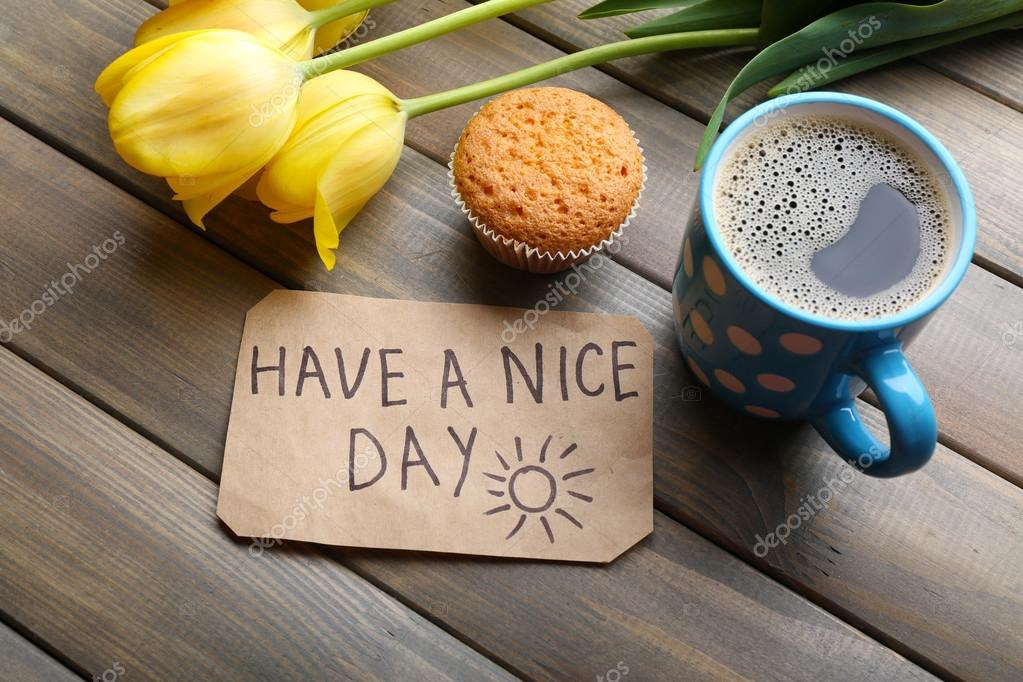 03
04
05
06